November 2024
Notice of Commencement of Repayment of Loans under Special Loans for Emergency Retail Fund, Etc.
To: Gifu Prefectural Council of Social Welfare, a social welfare corporation
Livelihood Support Department, Fund Loan Section
We hereby inform you as follows, in connection with the commencement of redemption (repayment) of the Special Loans for Emergency Retail Fund Due to Impact of New Coronavirus Infection having been loaned by our council.
Particulars:
1. Documents (enclosures herein) sent to you this time
Particulars:

○Status of Loans/Amount to be Repaid (Remaining Amount to be Repaid)
Special Loans for Emergency Retail Fund Due to Impact of New Coronavirus Infectious Disease
Notification of Repayment
○Repayment Period, Etc.
○Redemption method ... Repayment by account transfer

If you have not registered your account transfer, you need to take necessary procedures.
Please contact us by telephone at 058-201-2100.
2. Contact Information
Fund Loan Section, Livelihood Support Department, Gifu Prefectural Council of Social Welfare
[Contact Number] 058‐201‐2100
[Reception Time] Weekdays 9:00 a.m. to 5:00 p.m.
Information on our website
<Transfer Account>
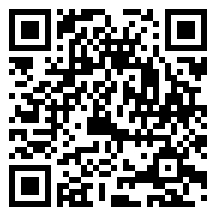 QR code is a registered trademark of Denso Wave Incorporated.
[Note]
-	Documents are not accepted in person. Please do not bring the documents with you to complete the procedure.
-	For further information on this matter, please contact the above telephone number.
Immediately after this notice is delivered, for example, it may be difficult to get through to the phone. Thank you for your understanding.
-	We cannot return documents that have been submitted once. Thank you for your understanding.
-	It may take about one month from the time of application to receive the result of approval or disapproval of the exemption.
●Contact information for this matter
[Telephone Number/Contact Number] 058‐201‐2100
[Hours for Acceptance/Reception Time] Weekdays 9:00 a.m. to 5:00 p.m.
About Repayment
Special Loans for Emergency Retail Fund Due to Impact of New Coronavirus Infectious DiseaseSpecial Loans Subject to Exemption from Repayment
The loan will be repaid by account transfer (debit from the registered account).
Please check your balance so that there is no shortfall on the transfer date.
With respect to the “Comprehensive Support Fund (Relending),” households that are non-taxable for residential tax for the fiscal year 2024 will be exempted from repayment of the loan (paying back the borrowed money).
● Flowchart for checking if you are eligible for an exemption
Is the borrower (the person who borrowed money) exempt from “both per capita and per income” residential taxes for the fiscal year 2024?
Non-taxable
Taxable
*Please check with your municipal office to determine if you yourself are tax exempt.
Who is the head of household?
Other than the borrower
The borrower him/herself
Was the current head of the household the same household at the time of the borrowing?
Yes
No
Is the current head of household exempt from residential taxation “with respect to both per capita and per income” for the fiscal year 2024?
Non-taxable
Taxable
It is not exempt.

(1) Please check the notice of the remaining repayment amount
*If the financial institution is closed, the transfer will be made on the next business day.
We will guide you through the procedure.
For details of the procedures, please call the call center at 058-201-2100
We will mail you an exemption application form after checking if it is applicable
If the borrower falls under any of the following categories with respect to the Special Loans for Emergency Retail Fund Due to Impact of New Coronavirus Infectious Disease provided by our council, our council will notify the borrower of a waiver decision after the application is submitted, and the borrower will be exempt from the loan repayment (paying back the borrowed money).
● Flowchart for checking if you are eligible for an exemption
Leaflets explaining concessions on repayment
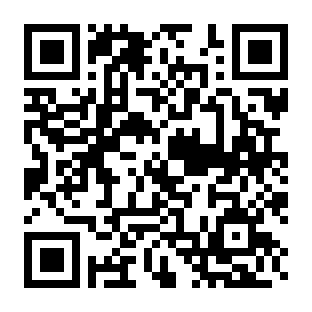 We will guide you through the procedure.
For details of the procedures, please call the call center at 058-201-2100
We will mail you an exemption application form after checking if it is applicable